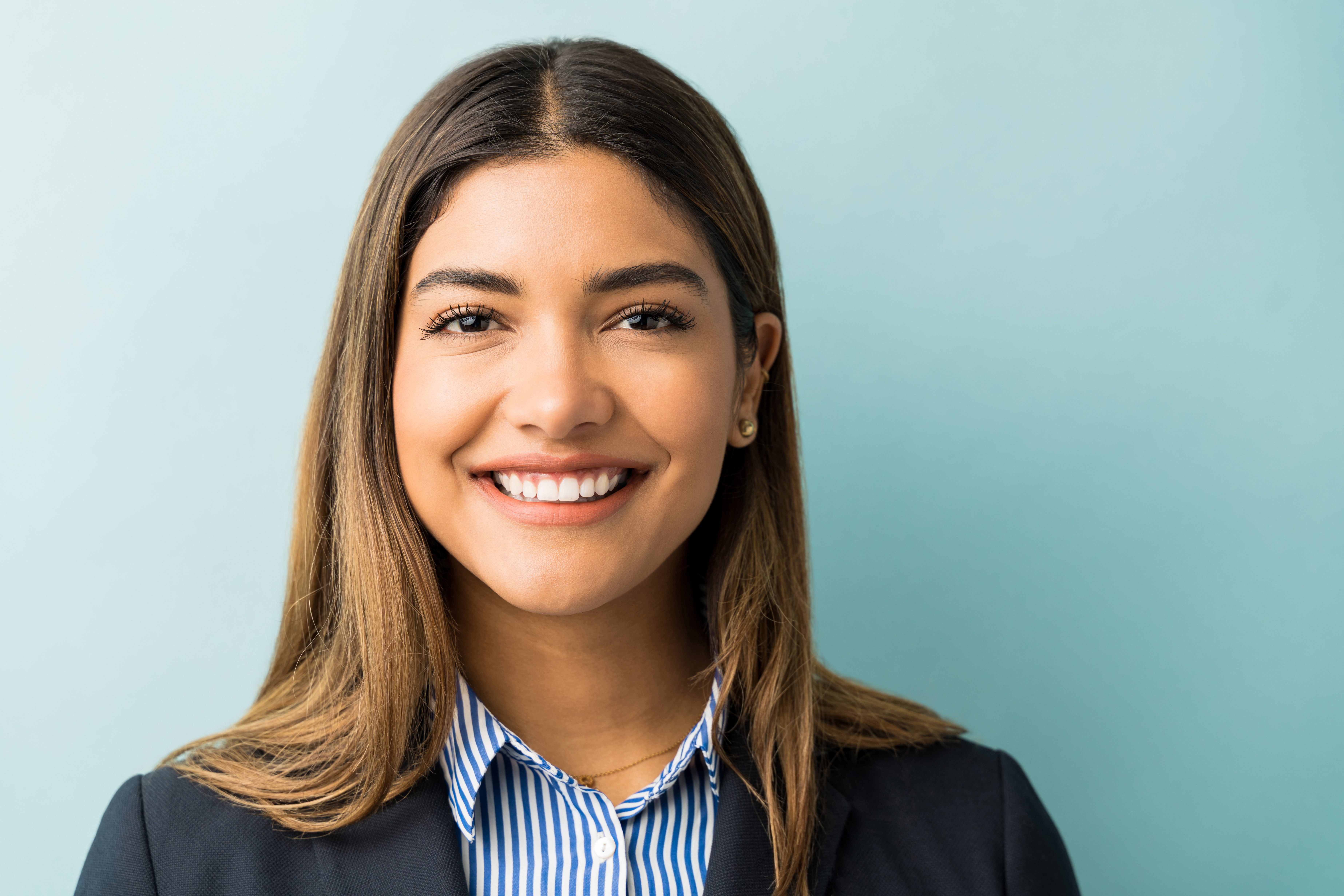 Click to edit Master text styles
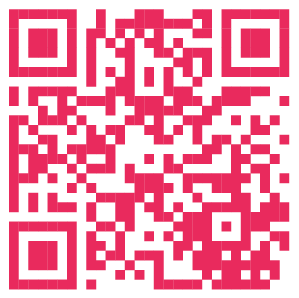 Click to edit Master text styles
Click to edit Master text styles
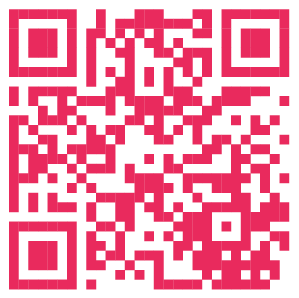 Click to edit Master text styles